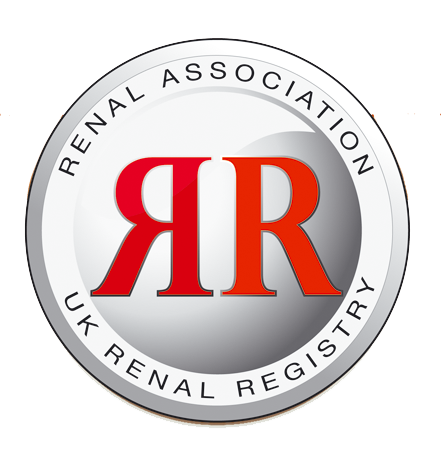 Figure 9.1. Median height z-scores for transplant patients <18 years old on 31st December 2015, centre specific and national averages
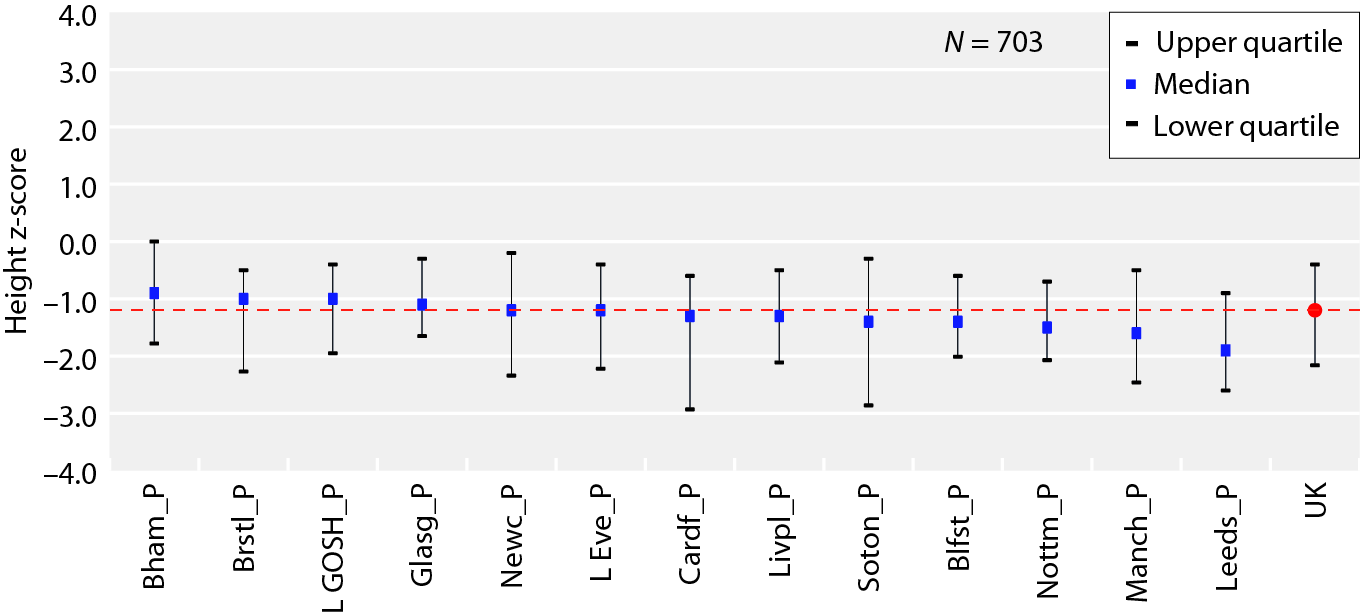 UK Renal Registry 19th Annual Report
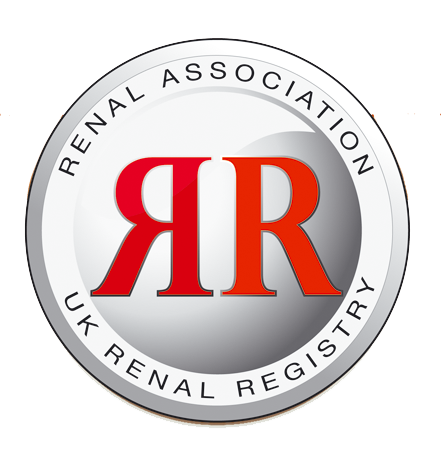 Figure 9.2. Median height z-scores for dialysis patients <18 years old on 31st December 2015, centre specific and national averages
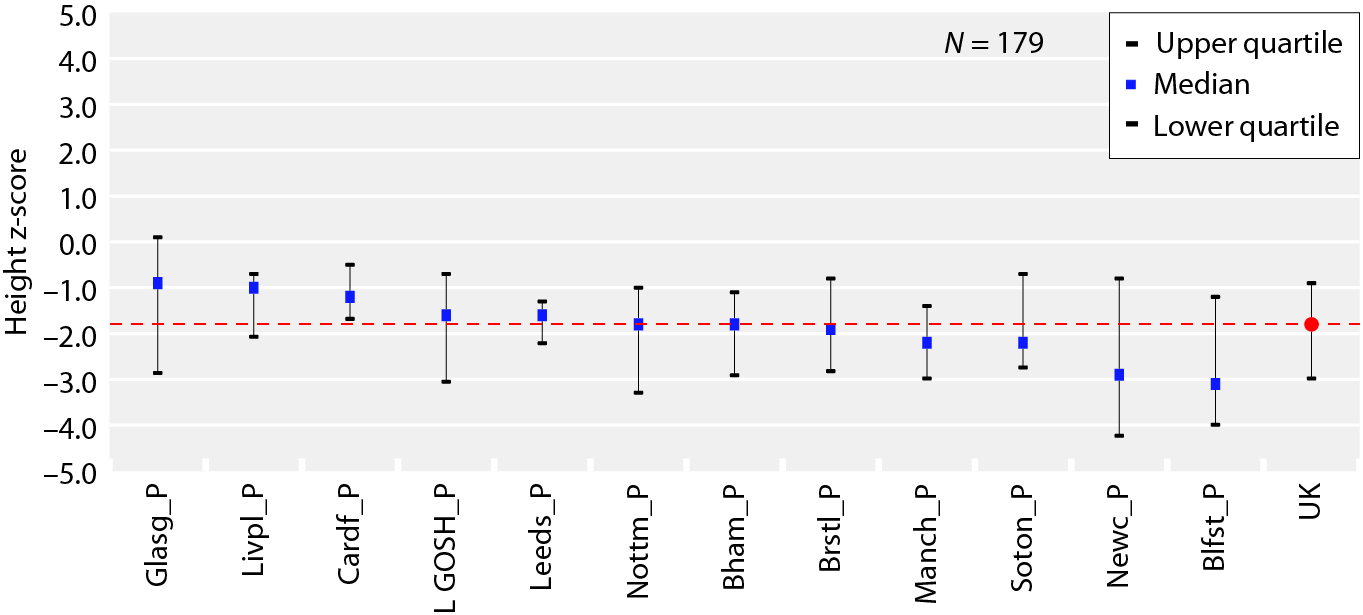 UK Renal Registry 19th Annual Report
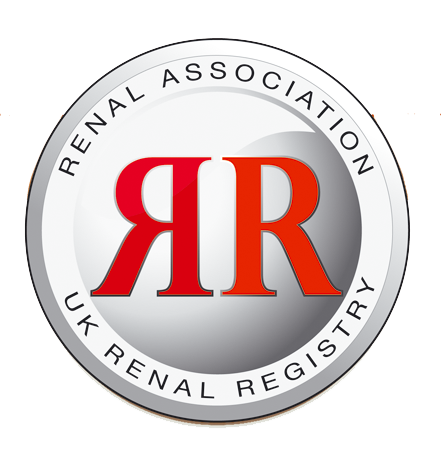 Figure 9.3. Median height z-scores at start of RRT for patients <18 years old between 2003 and 2015, by age at start
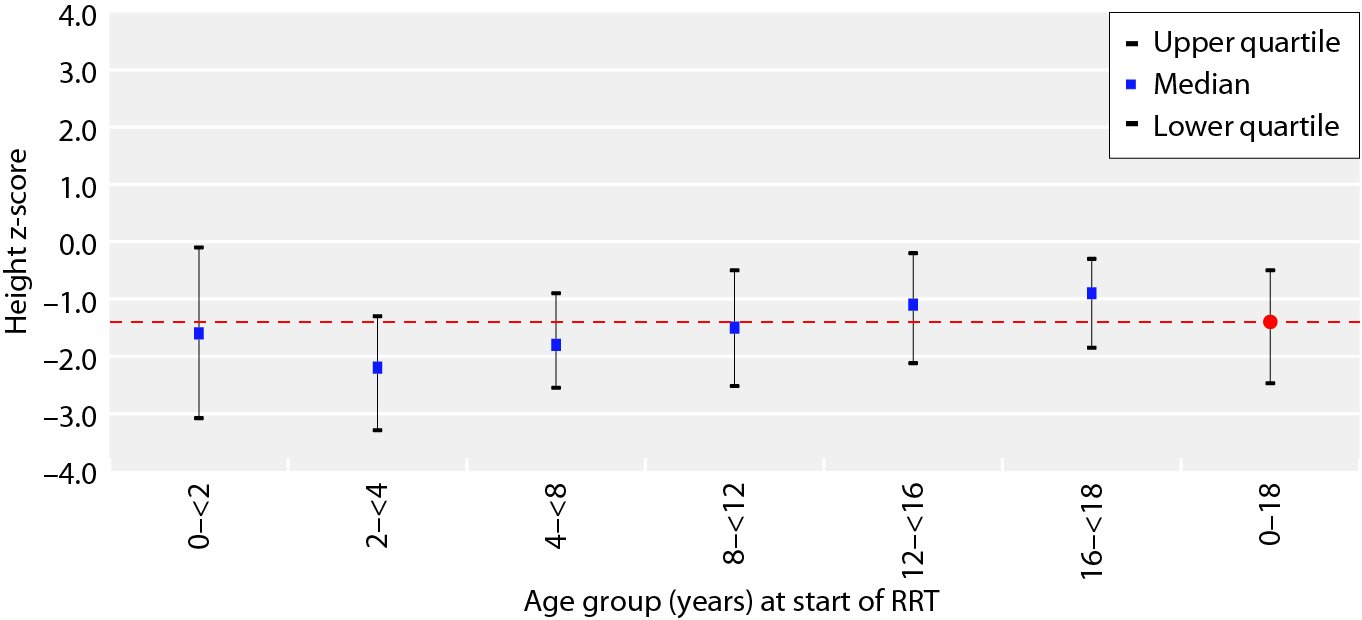 UK Renal Registry 19th Annual Report
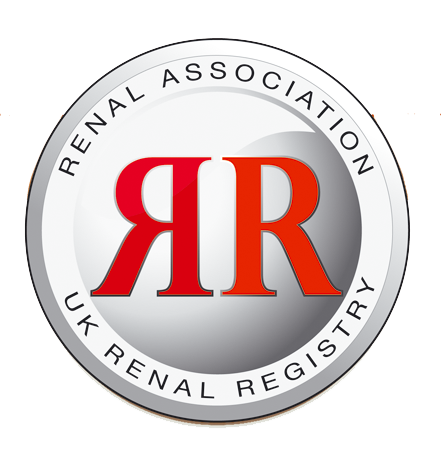 Figure 9.4. Median height z-scores for patients <16 years old, by time on RRT and treatment modality
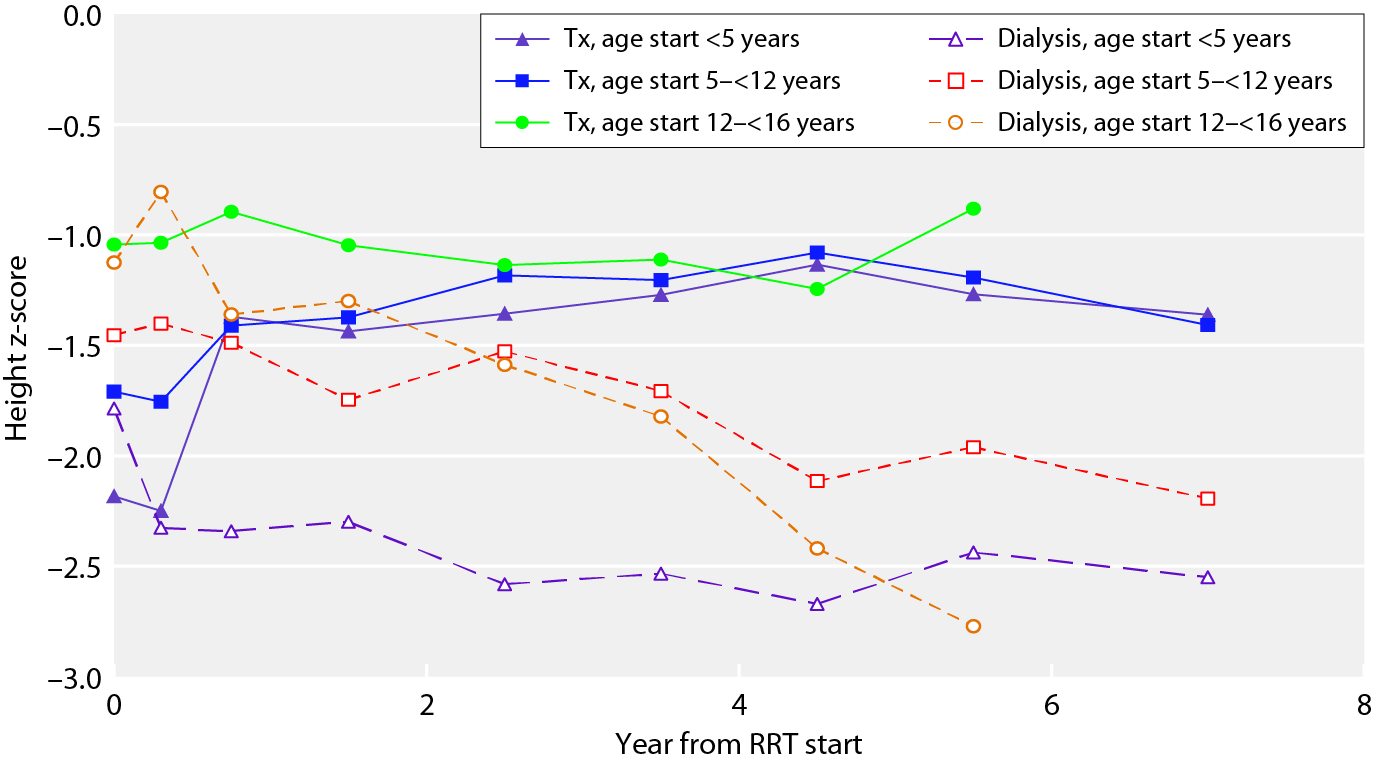 UK Renal Registry 19th Annual Report
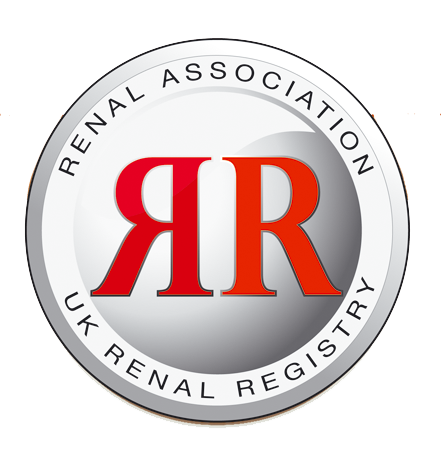 Figure 9.5. Use of growth hormone in children <18 years old with a height under two SDs between 2003 and 2015
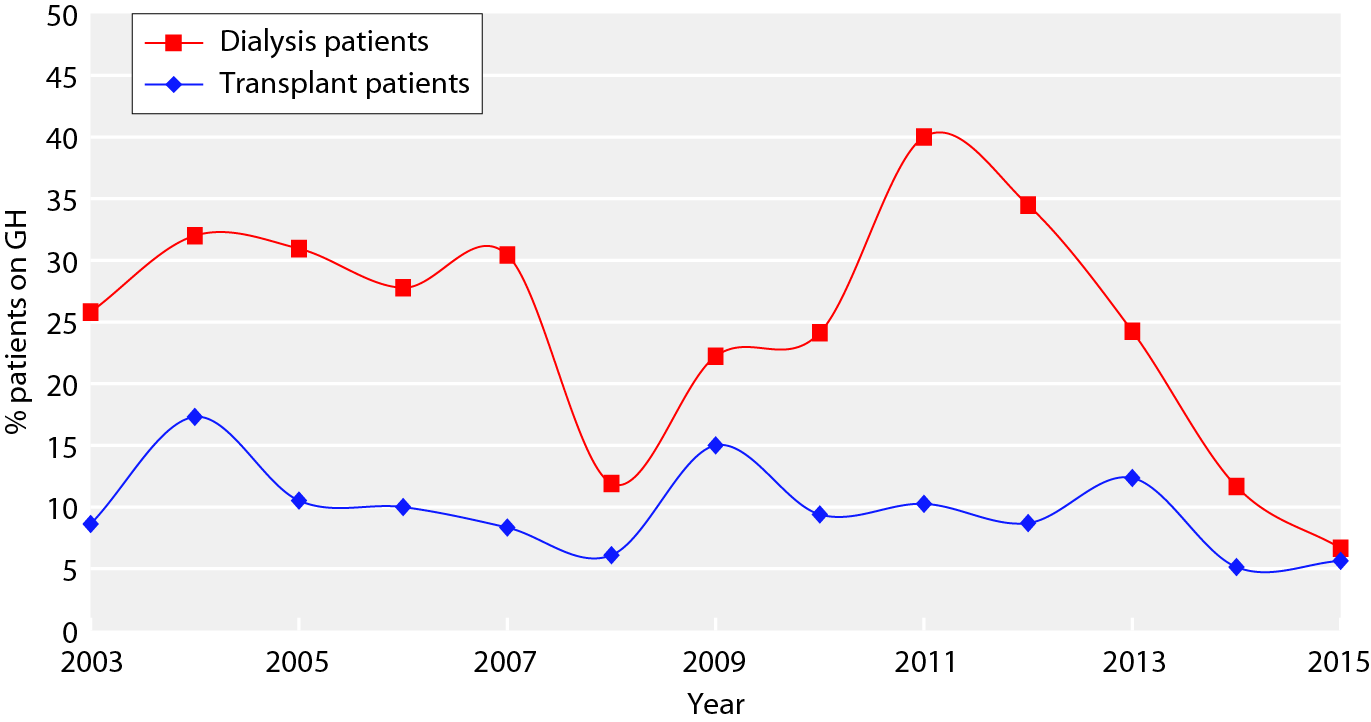 UK Renal Registry 19th Annual Report
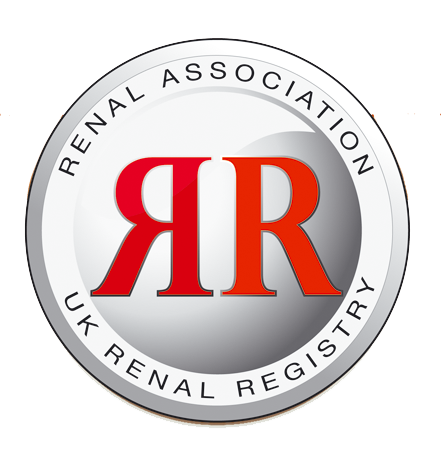 Figure 9.6. Median weight z-scores fortransplant patients <18 years old on 31st December 2015, centre specific and national averages
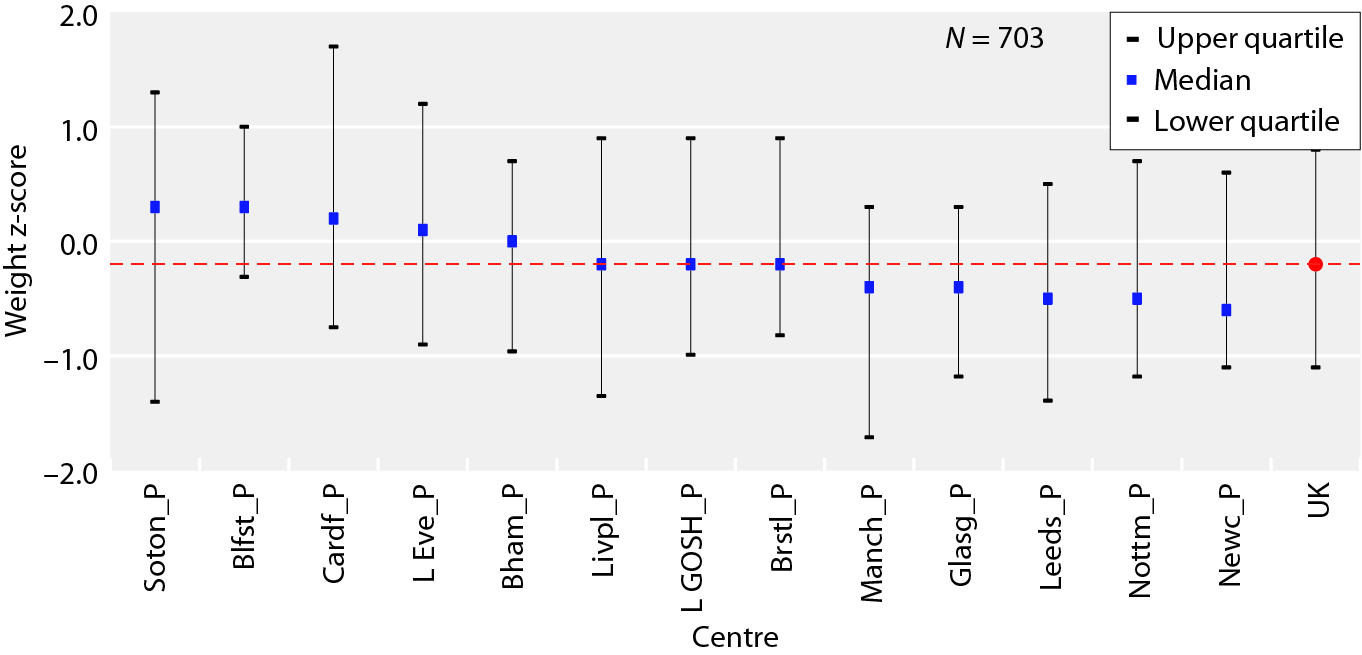 UK Renal Registry 19th Annual Report
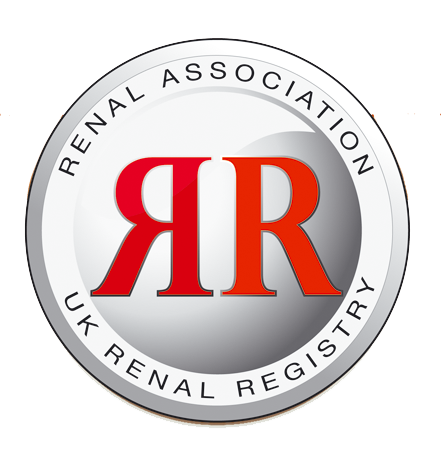 Figure 9.7. Median weight z-scores for dialysis patients <18 years old on 31st December 2015, centre specific and national averages
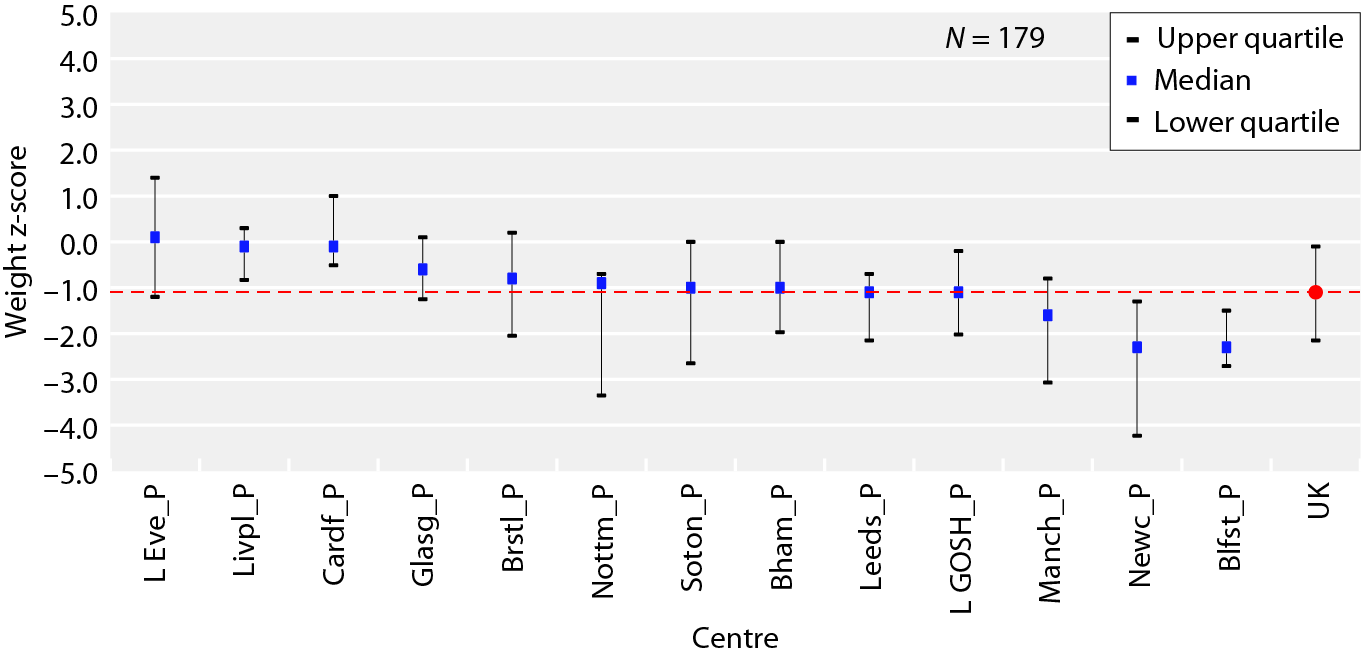 UK Renal Registry 19th Annual Report
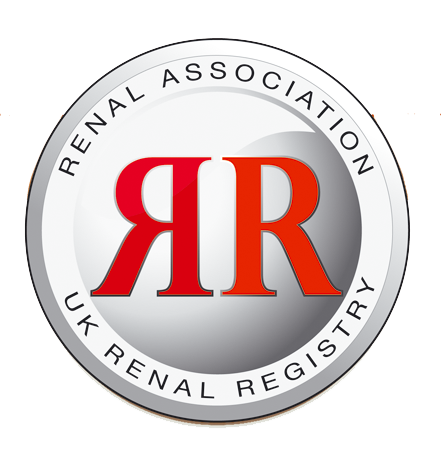 Figure 9.8. Median BMI z-scores for transplant patients <18 years old on 31st December 2015, centre specific and national averages
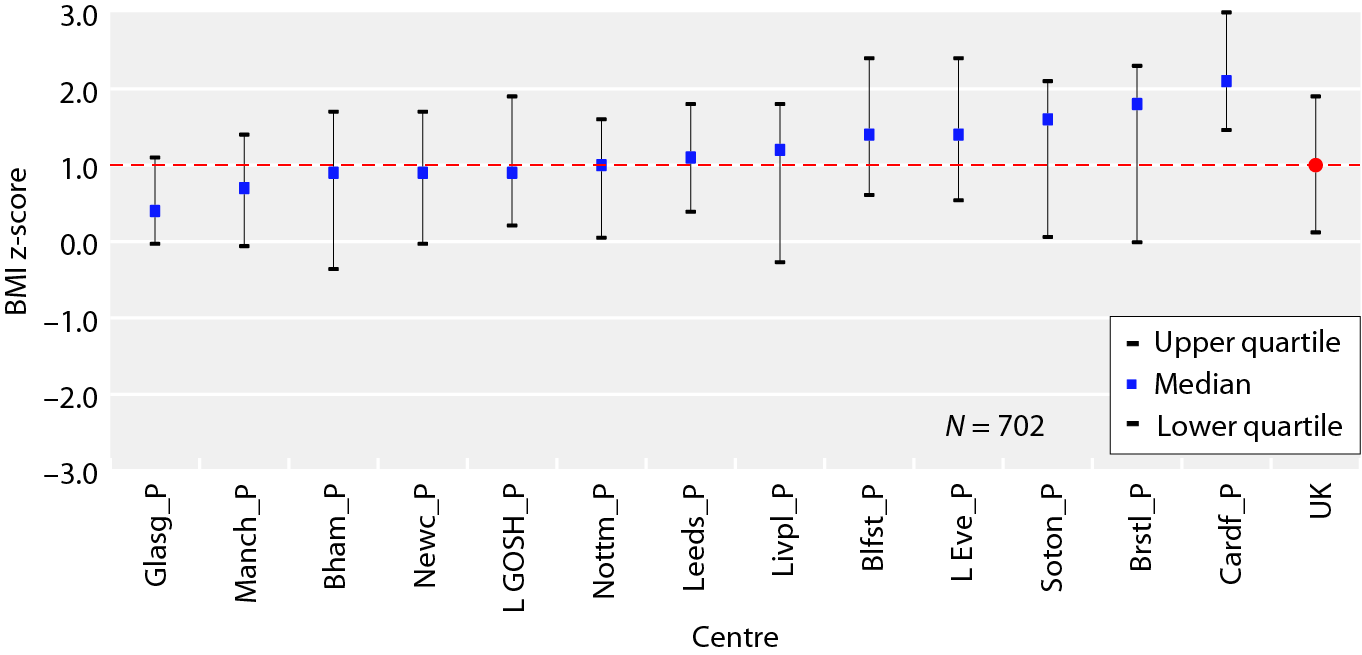 UK Renal Registry 19th Annual Report
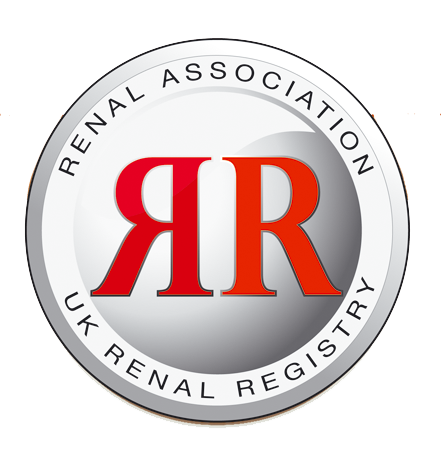 Figure 9.9. Median BMI z-scores for dialysis patients <18 years old on 31st December 2015, centre specific and national averages
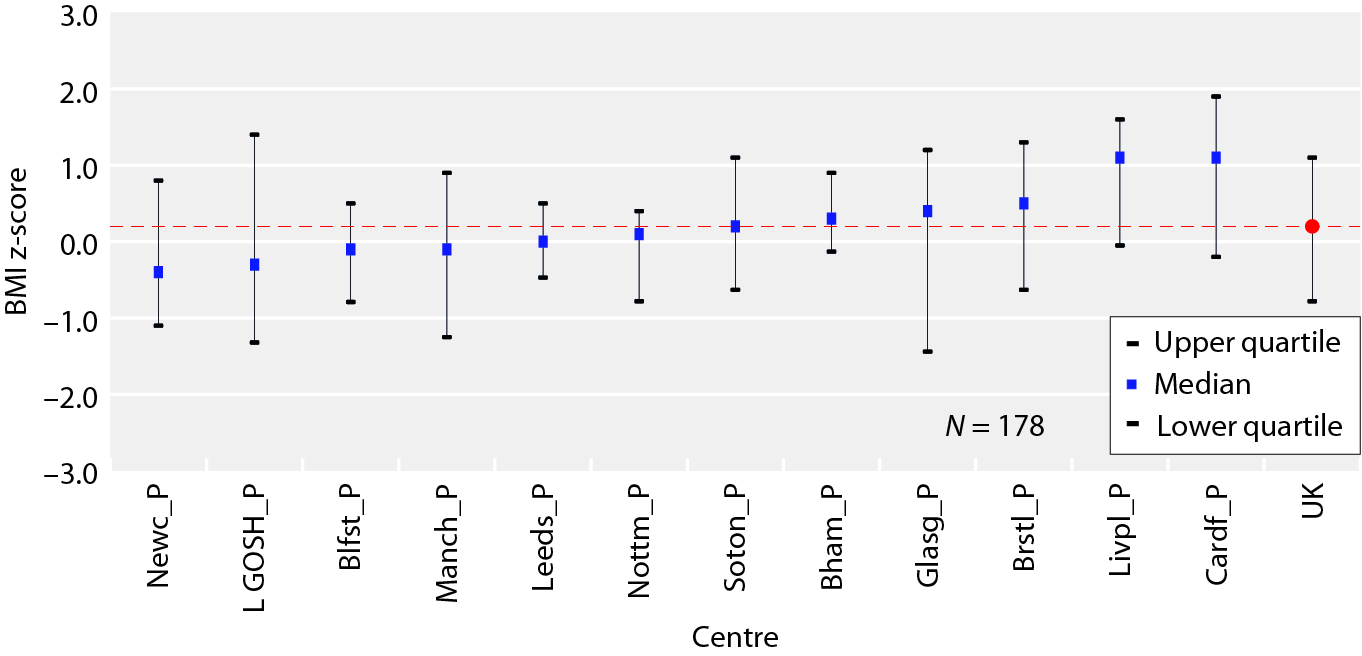 UK Renal Registry 19th Annual Report
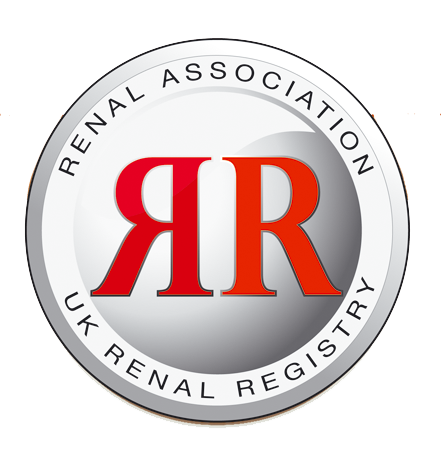 Figure 9.10. BMI categorisation in children<18 years old by modality on 31st December 2015
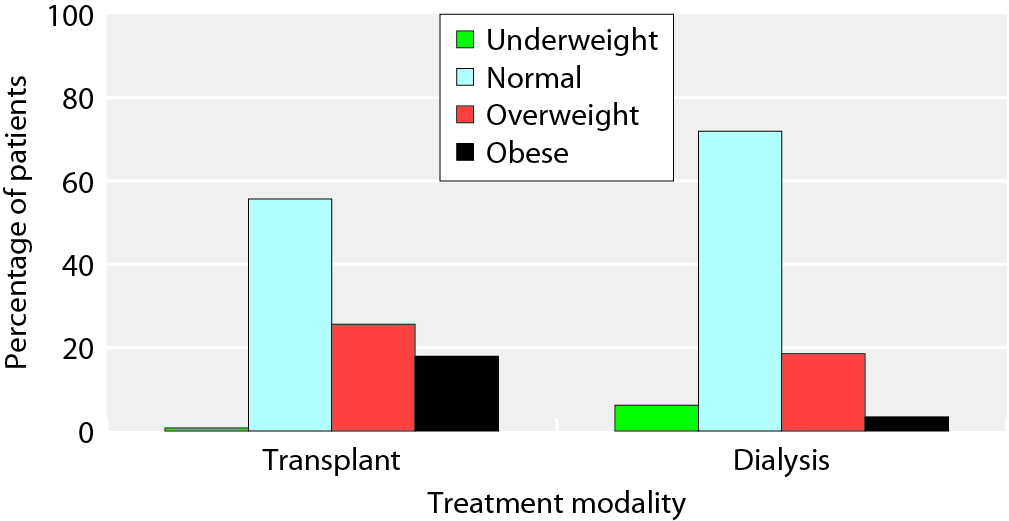 UK Renal Registry 19th Annual Report
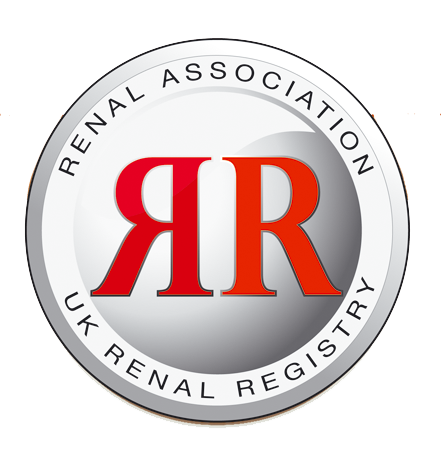 Figure 9.11. Median SBP z-scores for transplant patients <18 years old on 31st December 2015, centre specific and national averages
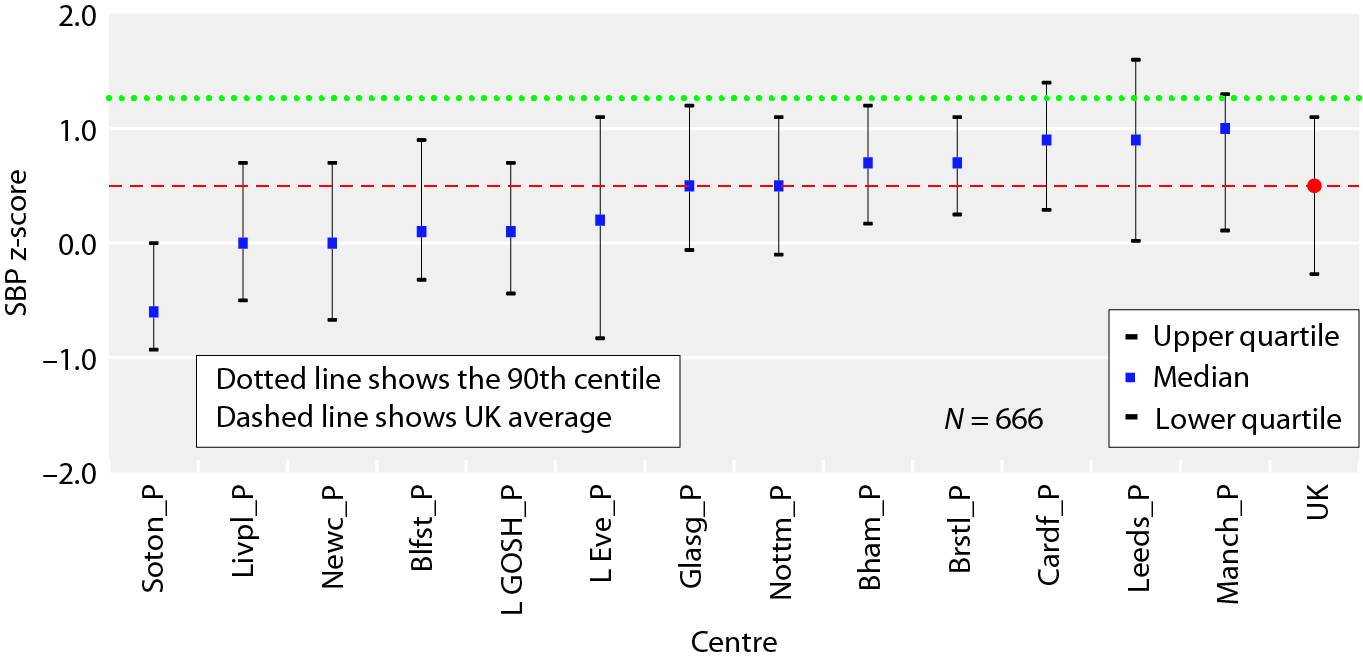 UK Renal Registry 19th Annual Report
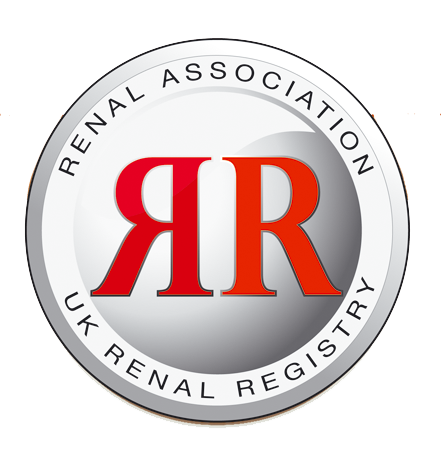 Figure 9.12. Median SBP z-scores for dialysis patients <18 years old on 31st December 2015, centre specific and national averages
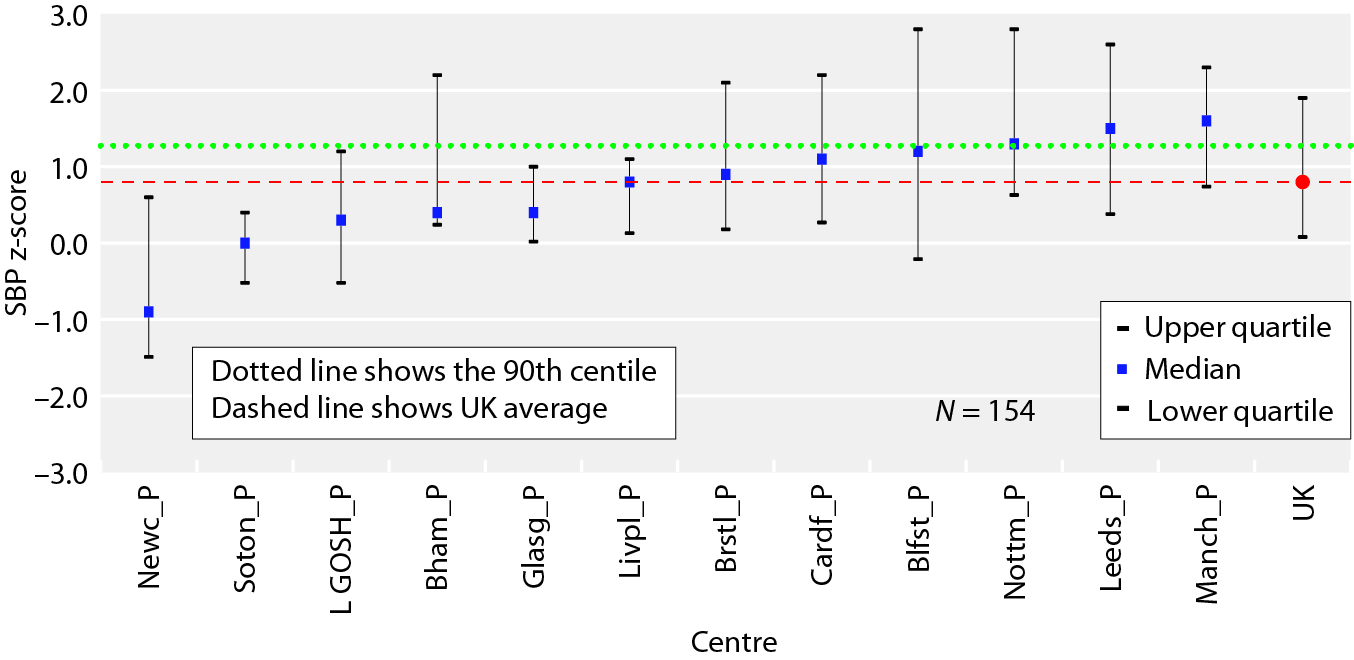 UK Renal Registry 19th Annual Report
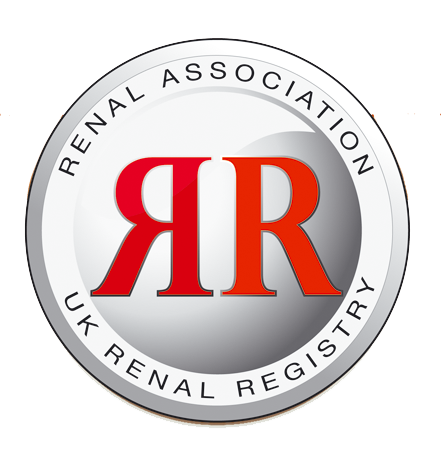 Figure 9.13. The use of ESA by Hb standard and treatment modality between 2003 and 2015 in prevalent RRT patients <18 years old
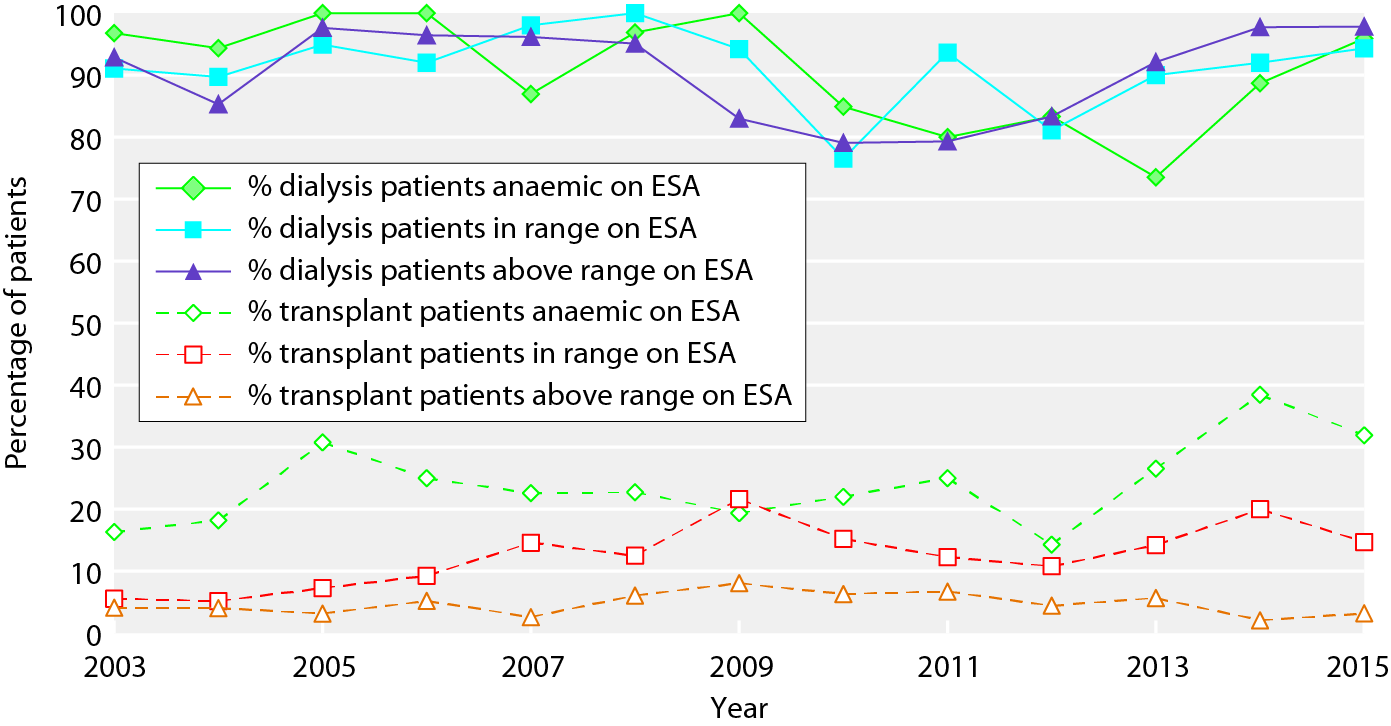 UK Renal Registry 19th Annual Report
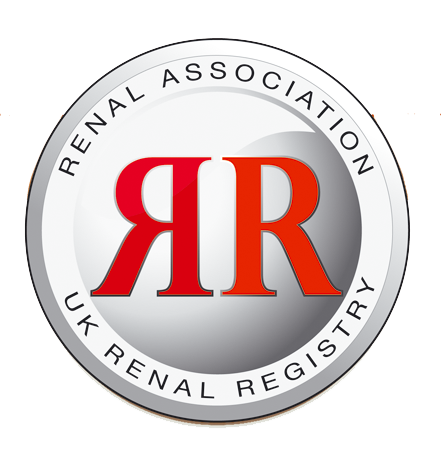 Figure 9.14. The use of IV iron by Hb standard and treatment modality between 2003 and 2015 in prevalent RRT patients <18 years old
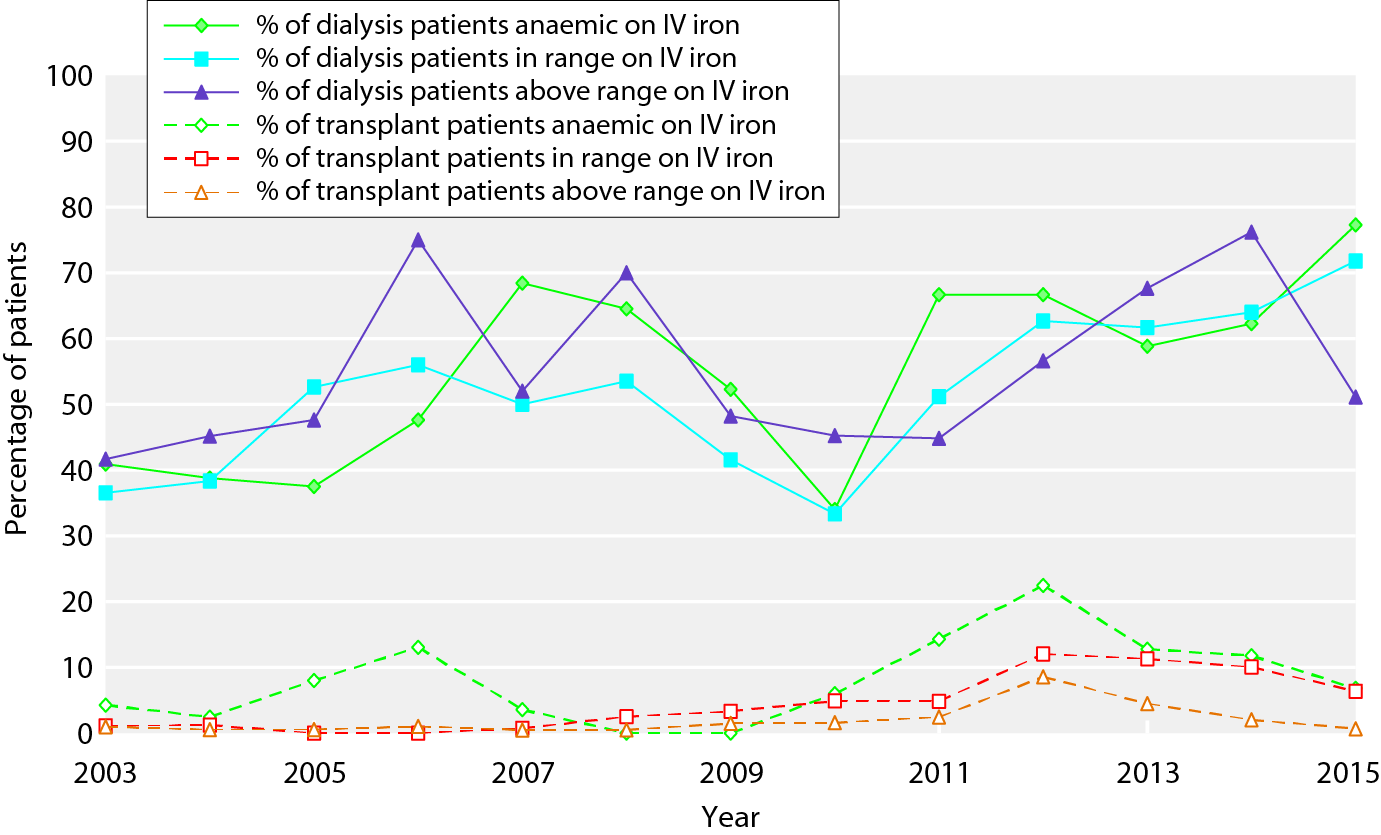 UK Renal Registry 19th Annual Report